ГБУЗ «Петропавловская ЦРБ»
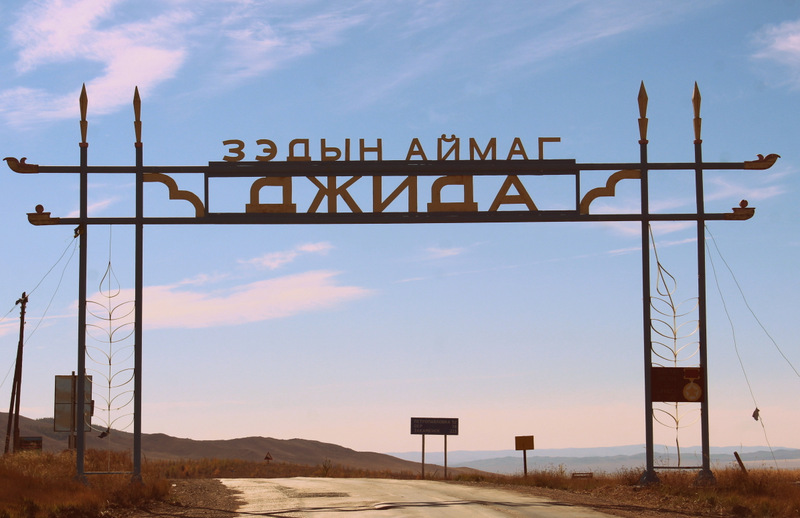 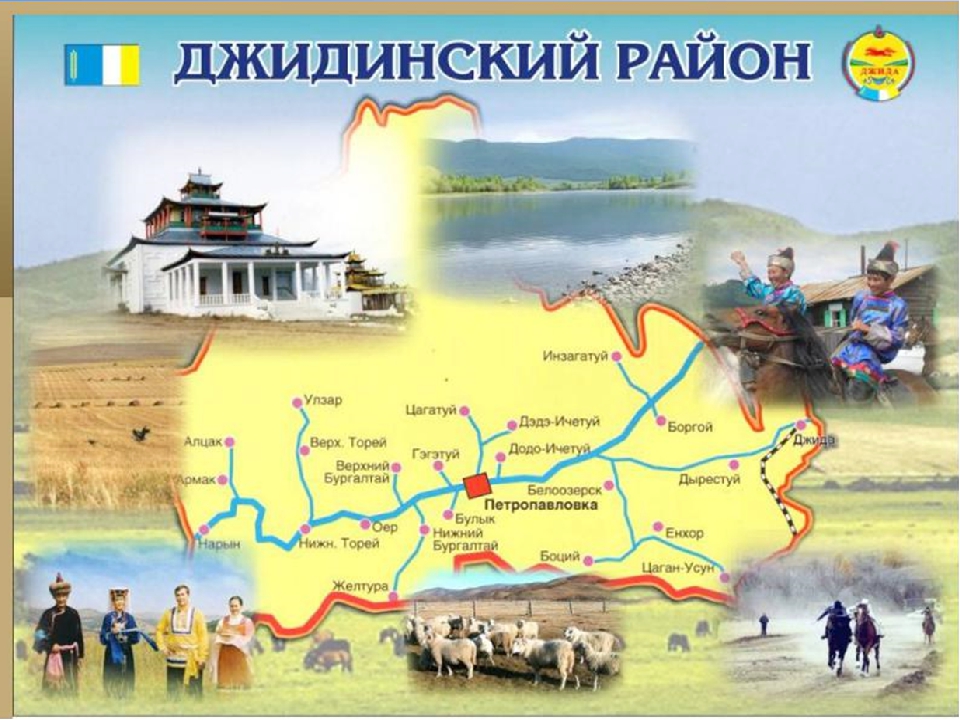 Джидинский район 
Административный центр:  с. Петропавловка
Население района: 24 611 чел. 
Площадь: 8 600 км².
Джидинский район расположен в юго-восточной части Республики Бурятия, ближе к центральной, и граничит с Монголией, Закаменским, Кяхтинским и Селенгинскими районами. Территория района 10 000 кв.м., плотность населения 0,39 человек на 1 кв.км. Расстояние от районного центра до города Улан-Удэ 250 км., до ближайшей железнодорожной станции «Джида» 65 км.. Сообщение автомобильным и железно-дорожным транспортом. В районе насчитывается 32 села. 
Радиус обслуживания в районе колеблется от 15 км. до 80 км. от районного центра. Занимает долину среднего и нижнего течения реки Джиды и прилегающие к ней Боргойские сухие солончаковые степи. С севера район ограничивает Хамар-Дабанский и Боргойский, а с юга – Джидинский хребты. По восточной границе района протекает река Селенга.
Белое озеро
Гэгэтуйский дацан
Главный корпус ЦРБ
Медицинское обслуживание населения Джидинского района осуществляется се-тью лечебно-профилактических учреж-дений:
- Центральная районная больница на 116 коек и 60 коек дневного стационара
- Центральная районная поликлиника
- Врачебных амбулаторий -  6
- Фельдшерско-акушерских пунктов - 21
Численность работающих ГБУЗ «Петропавловская ЦРБ» по состоянию на 01.12.2018 года составляет 418 человек, в том числе:
- врачей – 44 
- средний медицинский персонал – 209
- младший медицинский персонал - 25
- прочий персонал – 140
 
      В центральной районной больнице средний возраст врачей – 40 лет

      За период с 2012 по 2018 годы по программе «Земский доктор» прибыло 39 врачей
Наличие вакантных должностей
Открытие Джидинской амбулатории врача общей практики
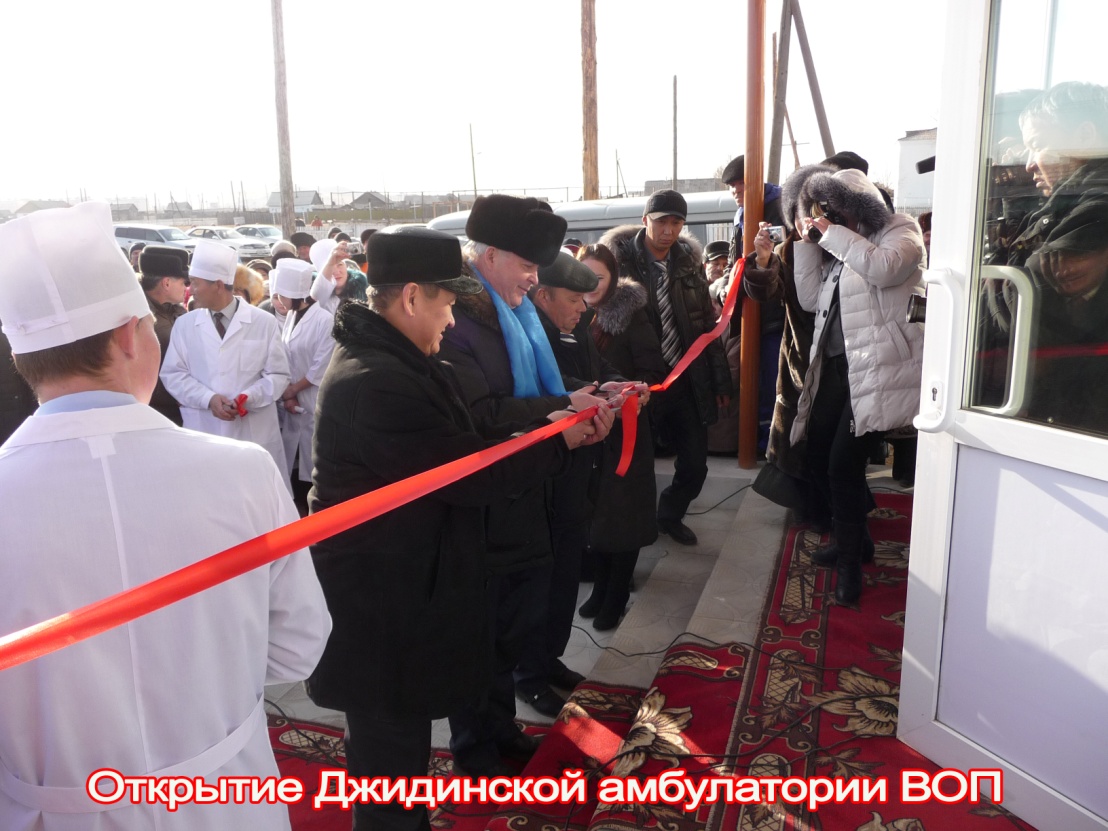 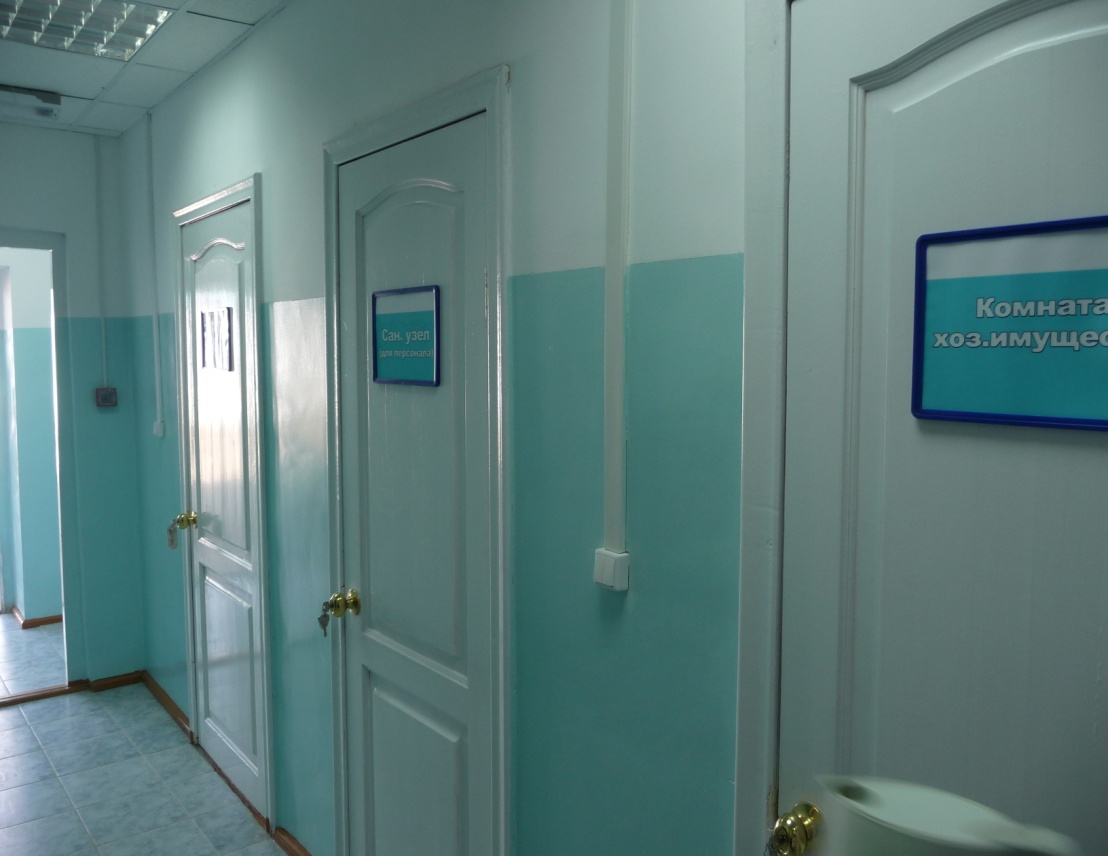 Нижне-Торейская амбулатория врача общей практики. В 2020 году планируется строительство нового здания.
Новое здание Армакского фельдшерско-акушерского пункта.За 2012-2018 г.г. построено 5  ФАП
Меры социальной поддержки молодых специалистов
- осуществляет меры социальной поддержки в виде выплаты денежных средств за аренду жилья
- оказывает помощь при устройстве детей молодых специалистов в детский сад
- проводит работу по целевой контрактной подготовке специалистов.  
- доплата к стипендии в размере 3 000 (Три тысячи) рублей, по итогам экзаменационной сессии при условии хорошей успеваемости на 5-6 курсах (средний балл не ниже 4,0);
- оплата за учебу в ординатуре
- организация летнего оздоровления детей
Дом культуры с.Петропавловка
Битва хоров среди организаций района, посвященная Дню Победы
Парад Победы
Встреча гостей на традиционном ежегодном турнире им.В.В.Кучинского
Турнир им.В.В.Кучинского
День медицинского работника
Обмен опытом в Монголии
Зимняя районная спартакиада
Новогодний карнавал медицинских работников
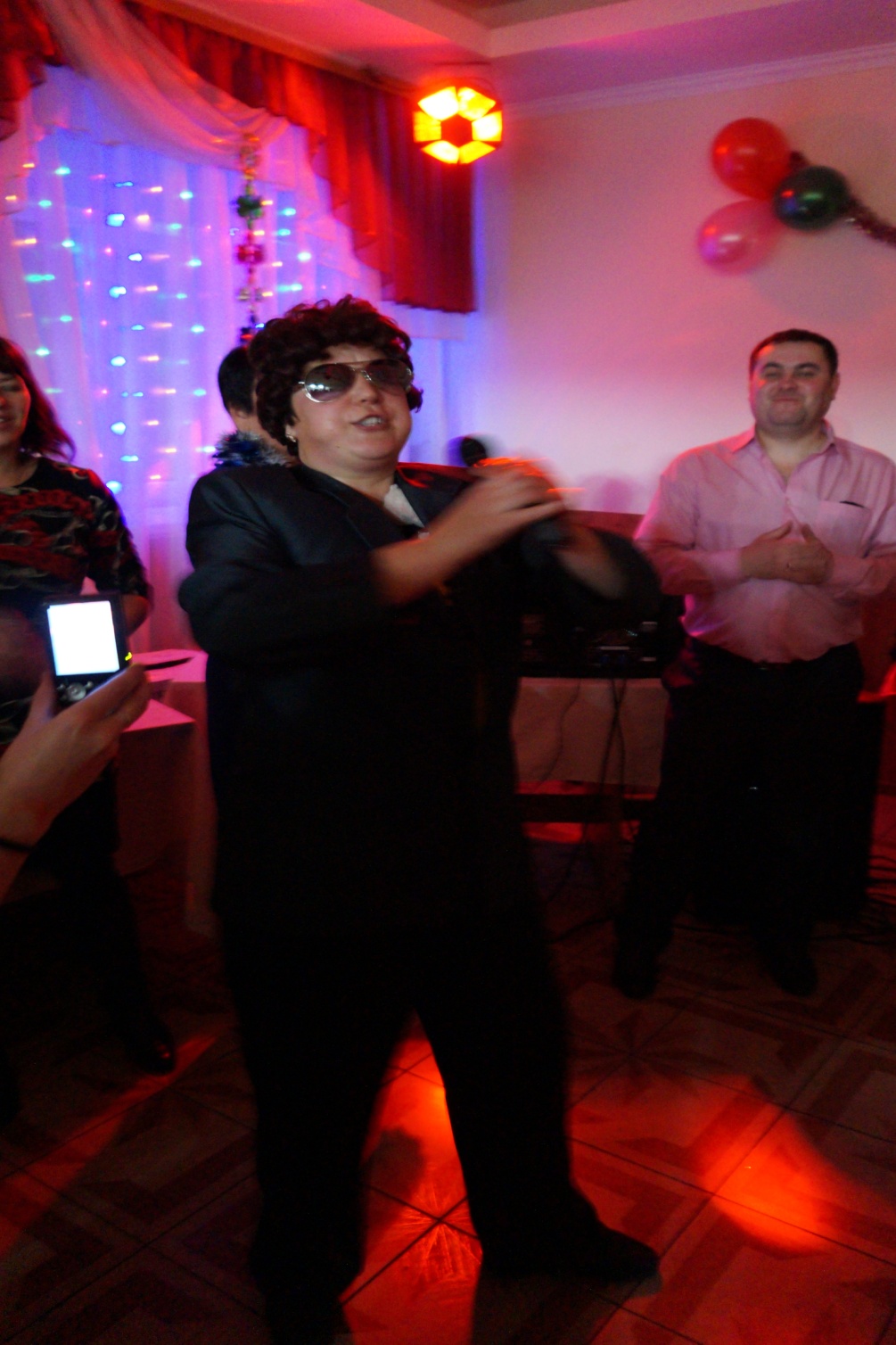 Открытие аллеи на территории ЦРБ
Конкурс «Муза милосердия»
Празднование САГААЛГАН
Контактные данные
Главный врач 
Бубеева Баярма Дашинимаевна
 тел./факс.: 8-301-34-41-3-31 

Е-mail: 2006crb@mail.ru

Адрес: Республика Бурятия, Джидинский район, с.Петропавловка, ул.Ленина, дом 8
СПАСИБО ЗА ВНИМАНИЕ!Приезжайте к нам работать!
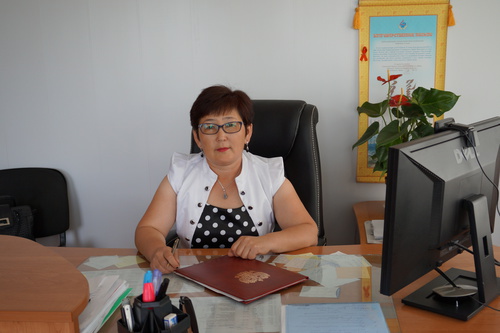